המכללה לביטחון לאומי
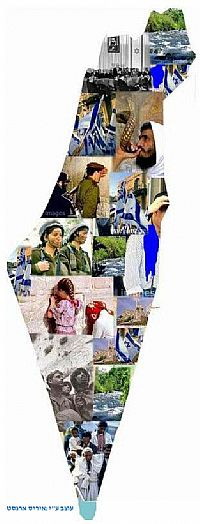 ציר החברהתחקיר הקורסמחזור מ"ה
2017
מרצה מלווה – ד"ר איל לוין
מדריך מוביל - שמוליק וייס
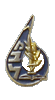 מטרת הקורס
לימוד מקורותיהן של תופעות חברתיות המייחדות ומעצבות את החברה הישראלית, תוך הכרת הקבוצות החברתיות השונות ומיקוד במתחים/אתגרים נבחרים
 והשפעותיהן על הביטחון הלאומי.
2
תכני הלימוד בציר החברה הישראלית
תכולת הקורס
היקף הקורס
16 משכים פרונטליים
3 משכים עיבוד ציוותי
4 משכים סיור חברה
1 מפגש עם נשיא המדינה
סכ"ה: 26 משכים
2 ביטולים: 
ד"ר אבי ביצור
נציג ערביי ישראל
(אחמד טיבי, איימן עודה, 
עבד אל-מאלכ דהאמשה, אסעד ראנם,
4
משוב הקורס - מחזור מ"ד
5
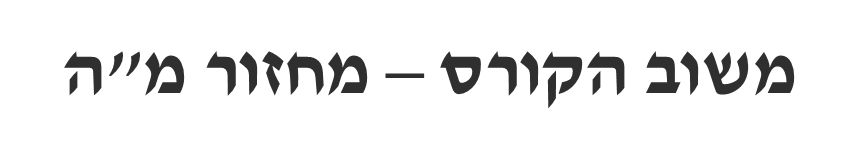 קורס מתחים בחברה, ד"ר איל לוין
סכום הקורס – מחזור מ"ה
1. מטרות הקורס ועמידה בהן?
עמידה במרבית במטרות הקורס
2. תכני הקורס? (הרחבה/צמצום של תכנים קיימים, הורדה/תוספת תכנים)
החניכים העירו כי ישנם נושאים חשובים בנושא חברה שלא נידונו בקורס (עוני, העדה האתיופית, קשישים וכו'), 
(בשל מגבלות אורך הקורס נבחרו הנושאים שלהערכתנו הינם המרכזיים)
7
סכום הקורס – מחזור מ"ה
3. רציונל הקורס? חיבור הקורס לציר אליו שייך? חיבור לרגלי הביטחון הלאומי הנוספות?
רגל מרכזית בביטחון הלאומי, "הקורס החשוב ביותר במב"ל", נדרש חיבור טוב יותר לרגל הכלכלית.
4. היקף הקורס? (משכים ושש"ס), עיתוי ע"פ השנה? אופן פריסתו? מיקום ביצועו?
היקף הקורס – סביר, חלק טענו כי נדרש להגדיל את חלקו בקורס בשל חשיבותו, 
העיתוי, פריסה ומיקום - ללא  הערות
8
סכום הקורס – מחזור מ"ה
5. איכות המרצה המוביל? שילוב מרצים נוספים? 
למרצה המובל גוון אידיאולוגי מודגש מידי, לא הגיע לידי שיח מעמיק בנושאים שהציג.
 תמהיל טוב של מרצים חיצוניים, רובם באיכות גבוהה
6. אפקטיביות וגיוון שיטות הלימוד? (למידת בכירים, עיבודים)
הצעה לבחון את המתודולוגיה של הקורס, מבנה של סמינרים נושאיים, "הרבה" מידי אקדמיה (תאוריות אל מול מציאות). יש להרחיב את היציאה ל"שטח", יותר אנשי שטח, פחות מרצים אקדמיים ש"מתרגמים" את השטח
7. מטלות הקורס, חומרי הקריאה (היקף, רלוונטיות)?
יש לחדד את הקשר בין חומרי הקריאה להרצאות, לא התקבלו הערות לגבי מטלת הקורס
9
הערות חניכים בסיכום הקורס
לשימור
תחום החברה מרכזי בקורס מב"ל
החברה הישראלית, אחד האתגרים החשובים הנלמדים במב"ל
מרבית ההרצאות טובות ומעניינות 
"הקורס מספר אחד בחשיבותו במב"ל" – (התבטאות של חלק מהחניכים)
עיבודים צוותים טובים, התפתחו לרוב דיונים מעמיקים 
מגוון טוב של מרצים
סיור חברה – מצוין, תכנים מעולים, מפגש אמיתי עם השטח
10
הערות חניכים בסיכום הקורס
לשיפור
הצעה לבחון את המתודולוגיה של הקורס, הצעה: מבנה של סמינרים נושאיים, "הרבה" מידי אקדמיה (תאוריות אל מול מציאות)
נדרש "חיכוך" נוסף עם המציאות/אנשי שטח (כמו מיכאל ביטון)
נושאים רוחביים חשובים שלא נידונו בקורס: עוני, קשישים, הקהילה האתיופית
חיבור בין הציר הכלכלי והחברתי
שיח אקטואלי (למשל פרשת "פיטורי הרמטכ"ל")
בחלק מההרצאות חסר היה הדיון והשיח 
חוסר אינטגרציה של הנושאים בתוך הקורס
הקשר בין חומרי הקריאה להרצאות
11
שאלות לדיון
השיטה (קורס של סוגיות נבחרות ולא קורס על החברה הישראלית. קורס "מסגרת" עם מוביל אקדמי שמבליט התכנים האקדמיים).
במה עוסקים ובמה לא ?
זהות המוביל האקדמי, (גוון אידיאולוגי מודגש מידי) .
12
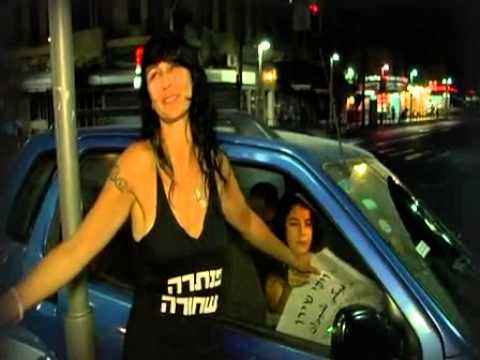 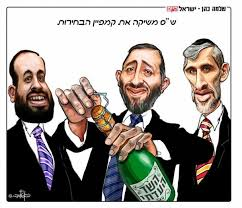 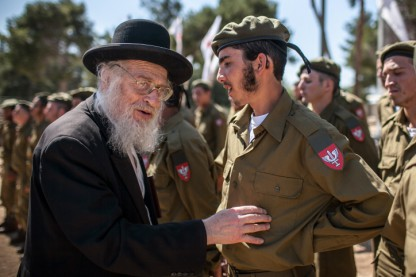 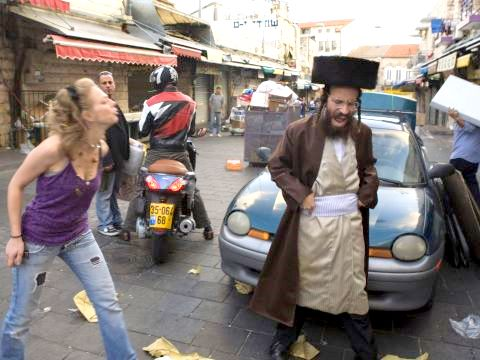 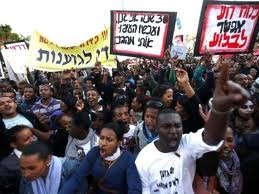 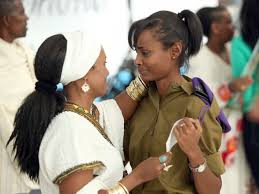 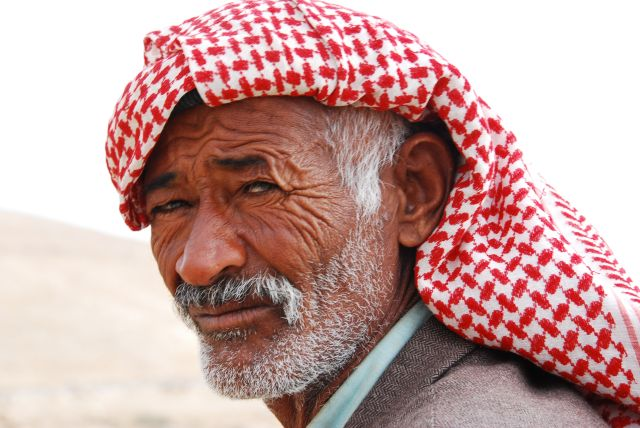 13
תודה
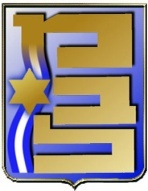